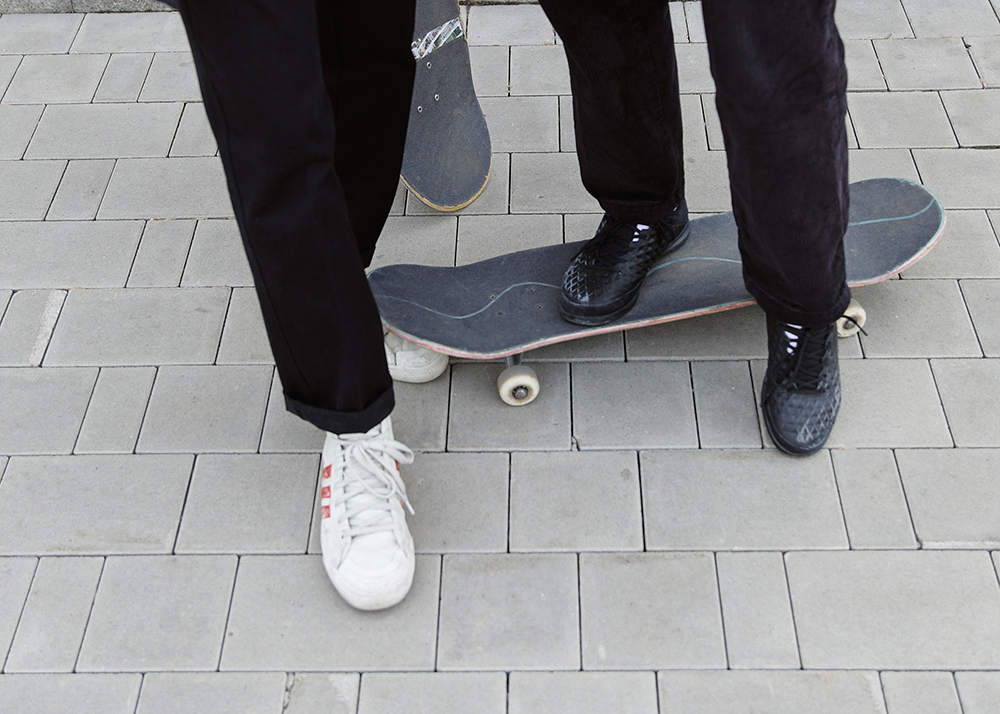 MIISA & VEIKKO
KAKSI KOULUTUS- JA URAPOLKUA 
TALOTEKNIIKKA-ALALLE
LVI-ALA.FI
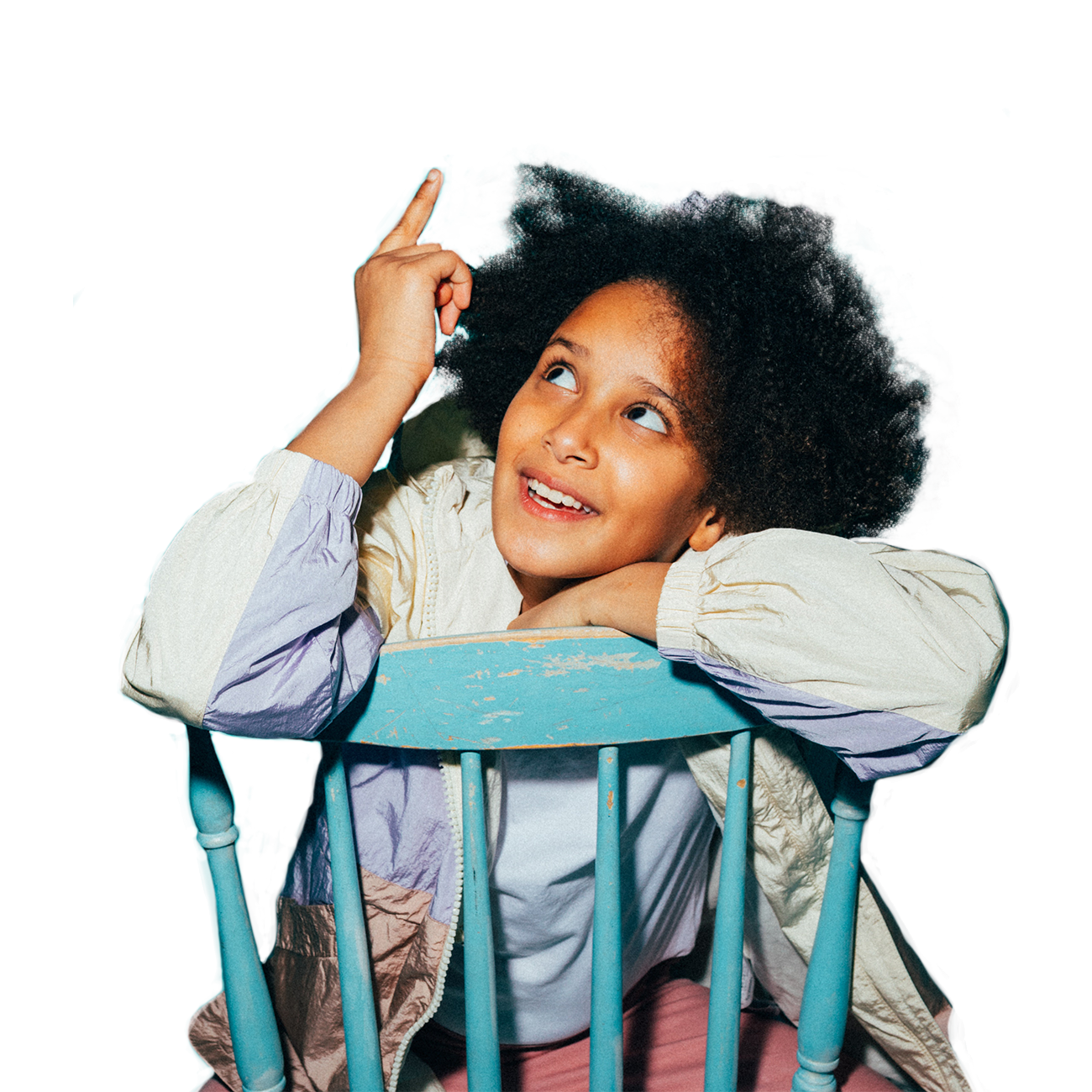 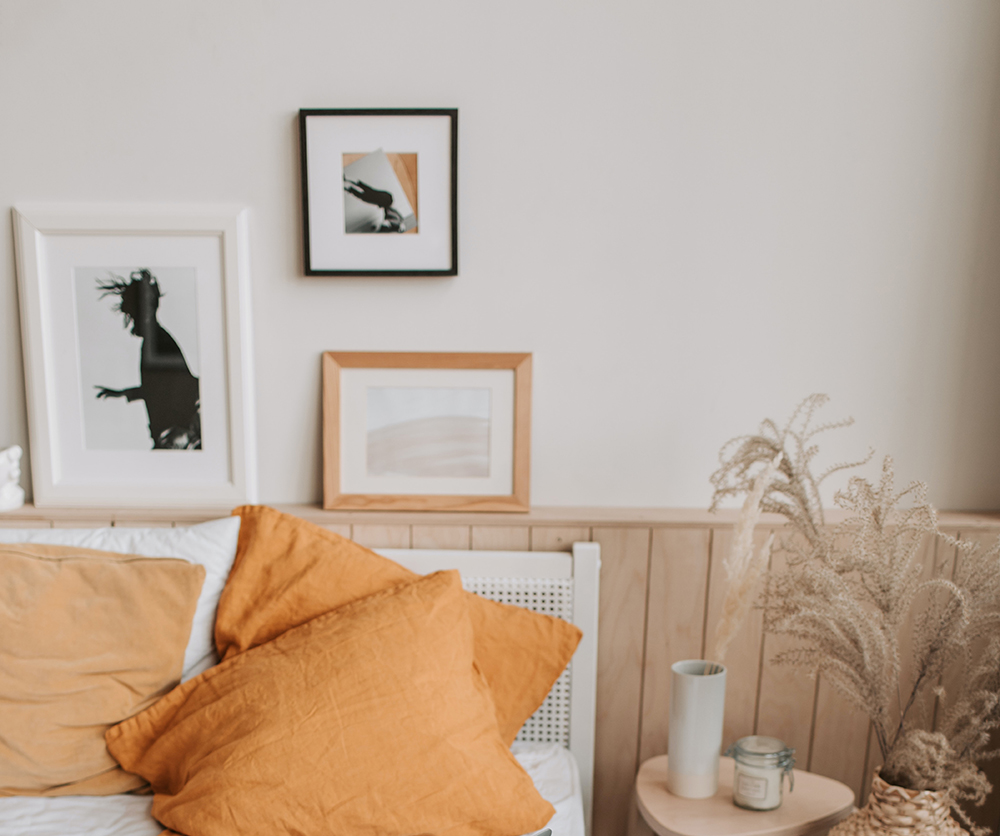 Mihin sitä lähtisi opiskelemaan?
En halua päntätä, vaan opiskella käytännössä työn tekemistä.
Ja päästä nopeasti töihin käsiksi.
LVI-ALA.FI
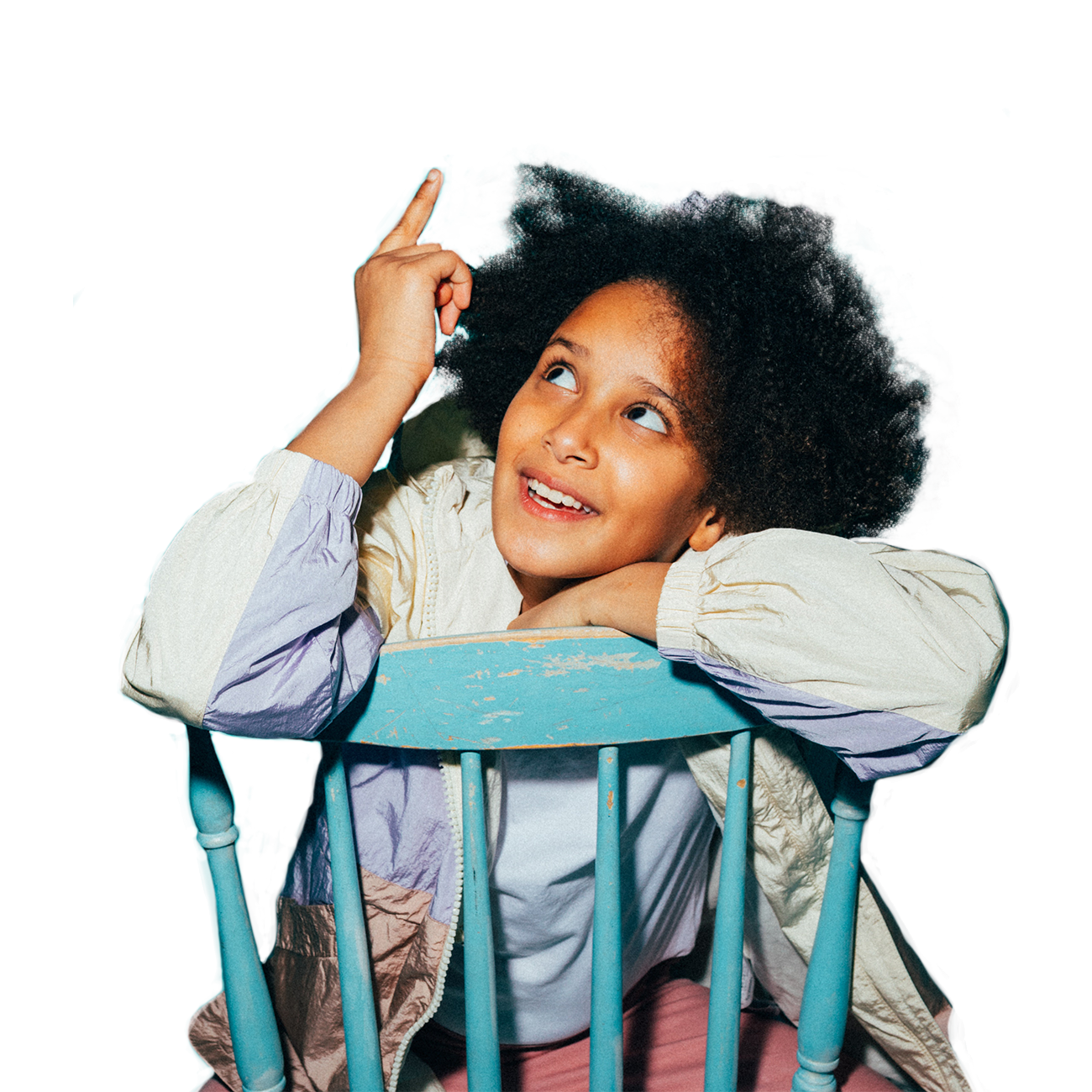 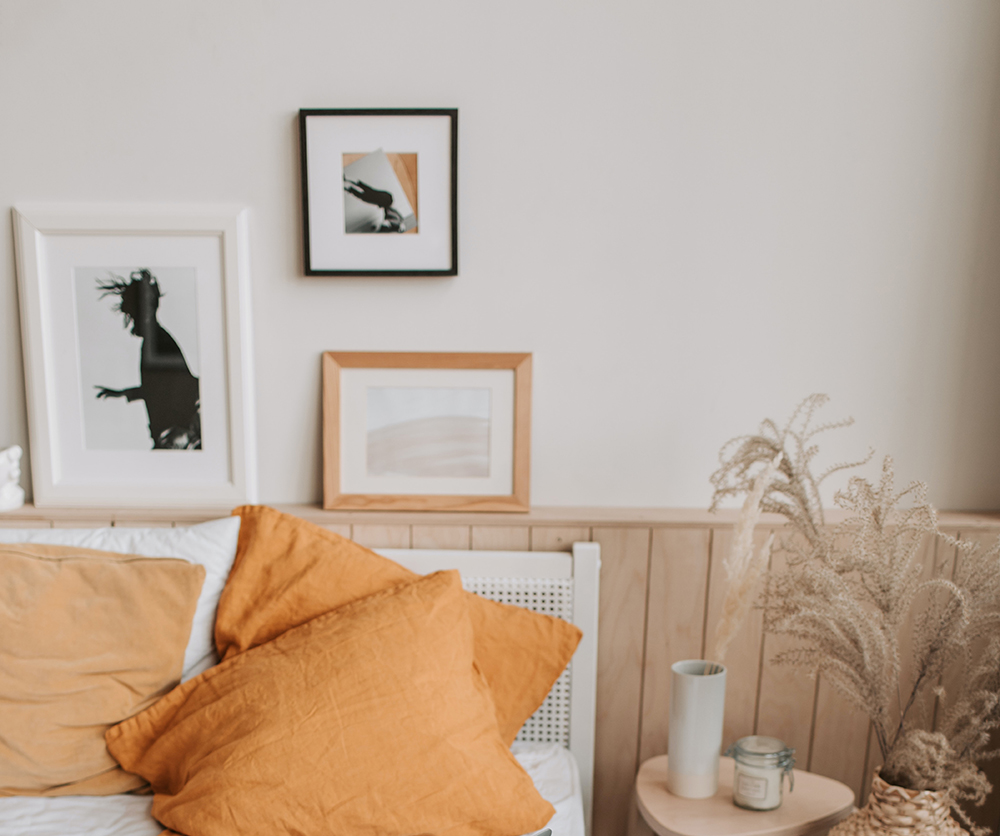 Ammattikouluun opiskelemaan talotekniikan perustutkinto!
Olin TET:ssä serkun LVI-firmassa. Siellä oli kiva meininki…
Ilmanvaihtoasentajaksi siis.
LVI-ALA.FI
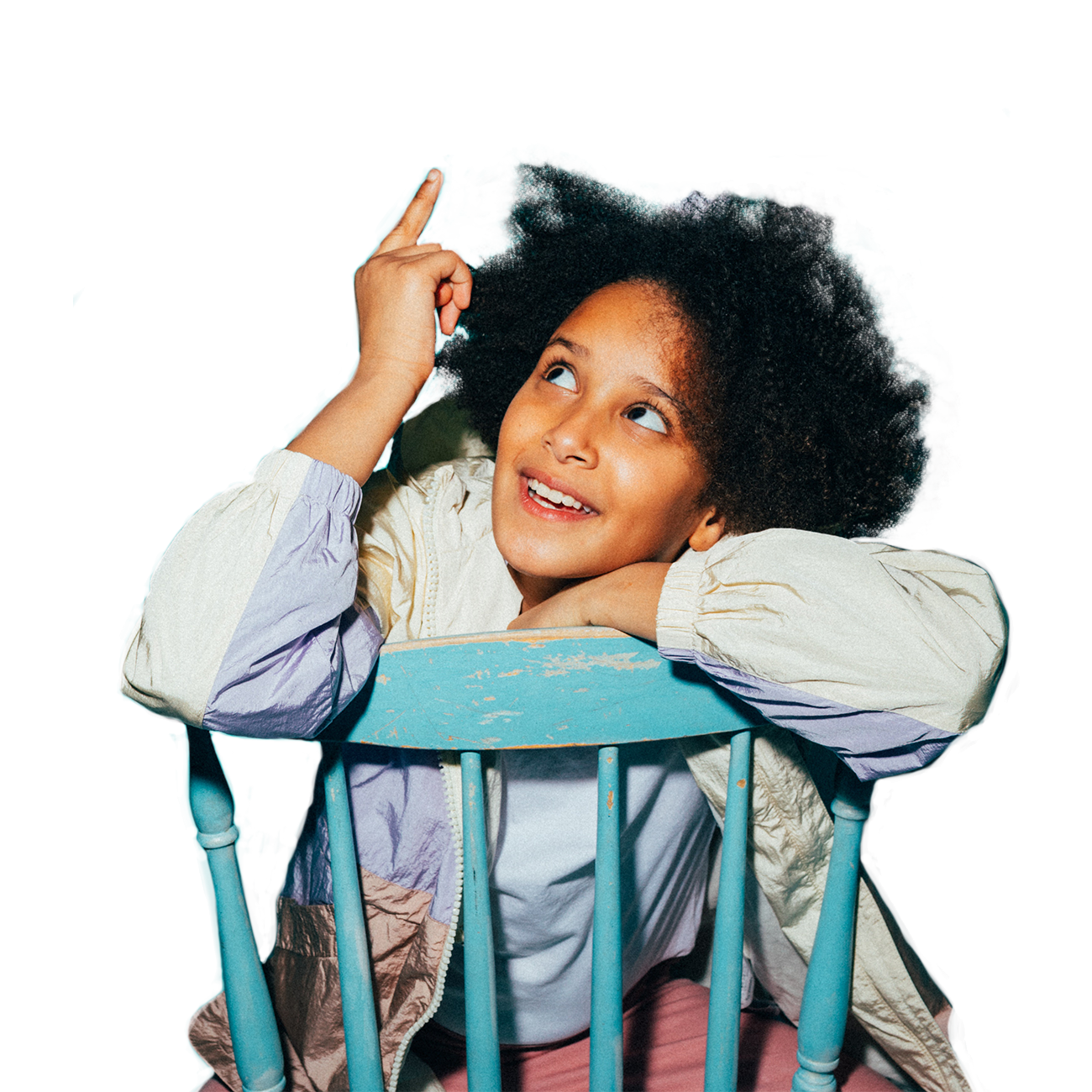 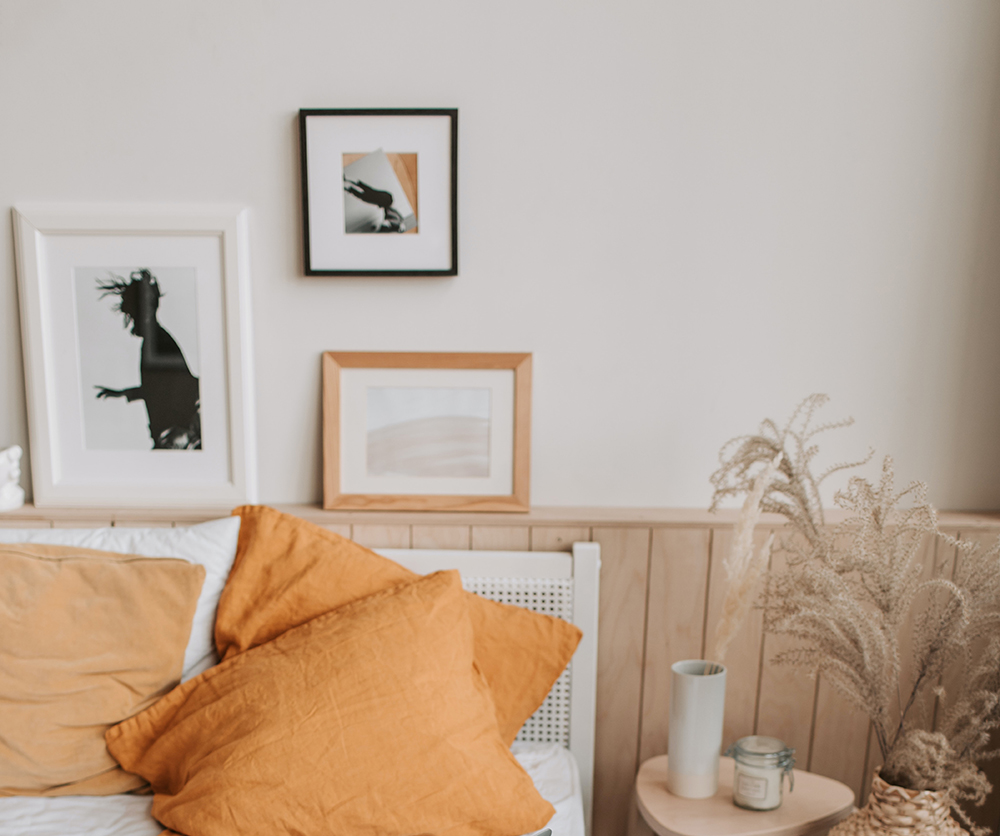 Jerrikin sanoi aikovansa kylmäasentajaksi. Meillä molemmilla hommia tulee 
kyllä riittämään.
Myöhemmin voin miettiä vaikka myyntihommia jossain alan tuotefirmassa.
LVI-ALA.FI
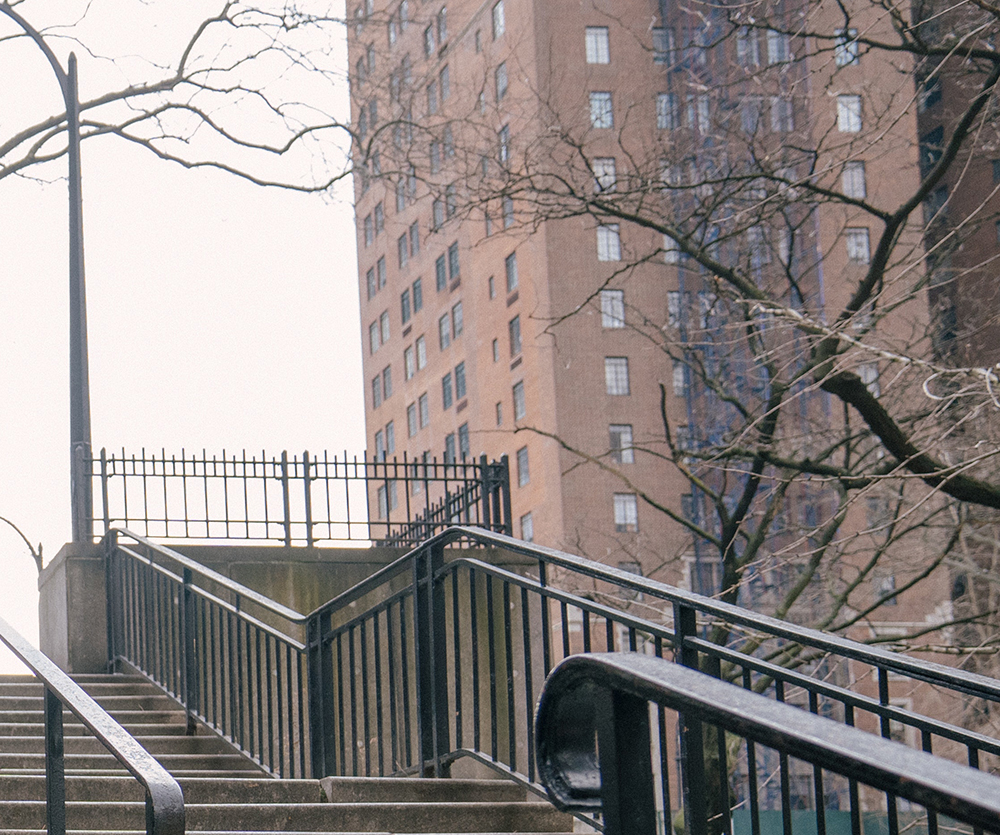 Miisan kaveri Veikko on myös miettinyt työhommia.
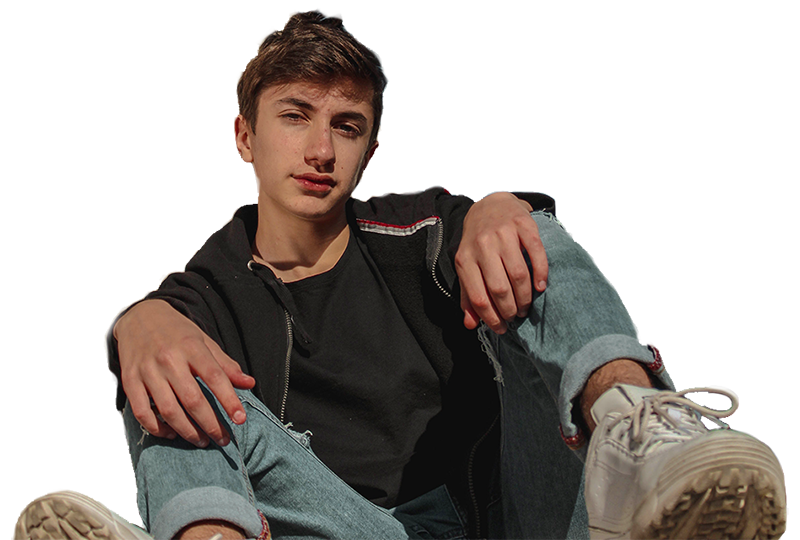 Ilmastonmuutos huolestuttaa. Mitä luonnolle, eläimille ja koko maapallolle käy tulevaisuudessa?
LVI-ALA.FI
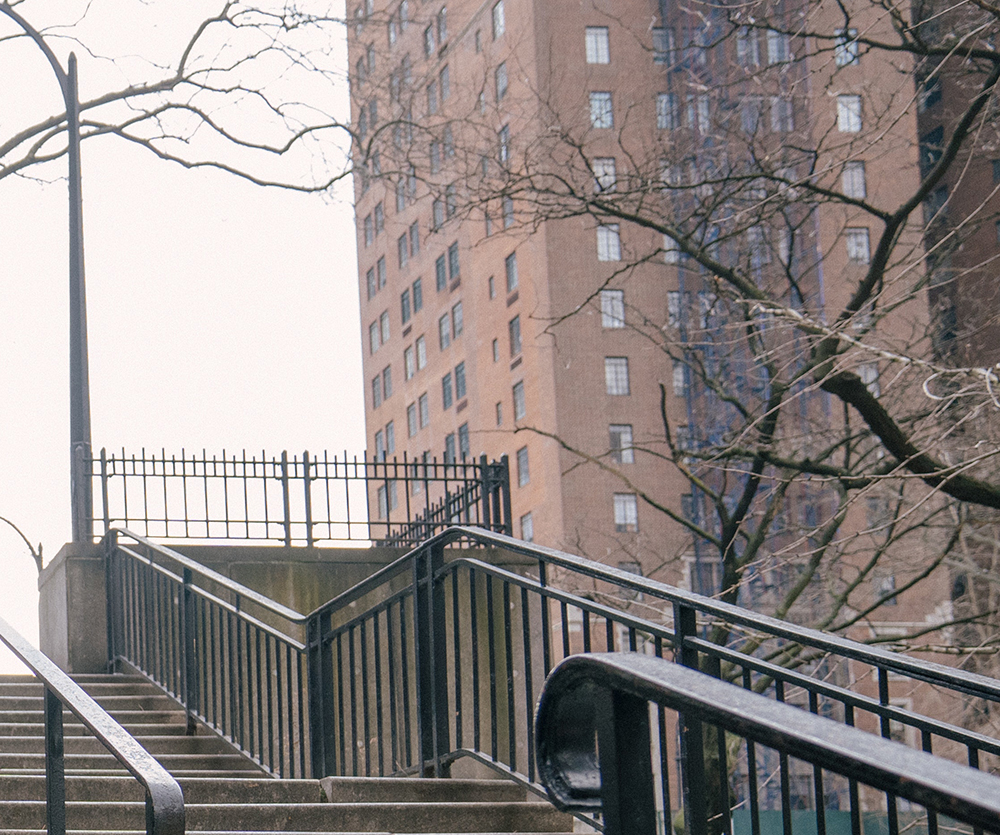 Missä duunissa voisin oikeasti 
vaikuttaa ilmastoasioihin?
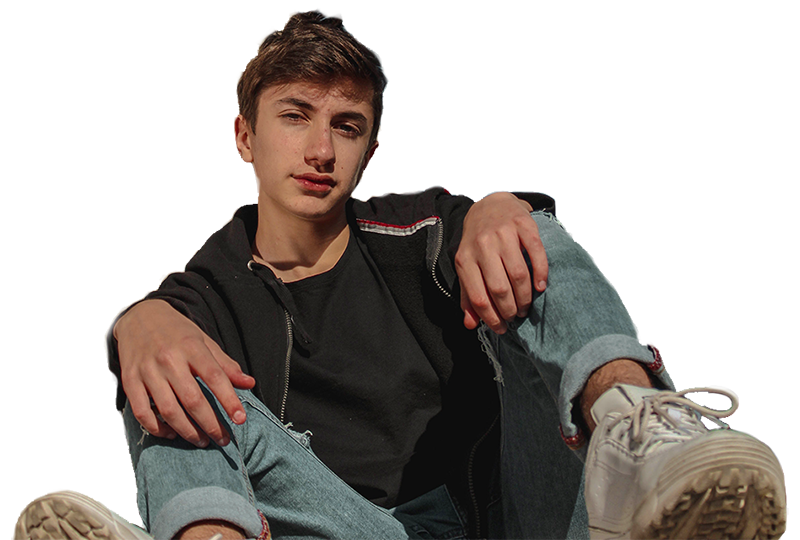 Kuulin, että rakennusten lämmitys tuottaa reilun kolmanneksen kasvihuonepäästöistä. Mitä asialle voisi tehdä?
Ammattikorkeakoulu ja talotekniikan insinööritutkinto!
LVI-ALA.FI
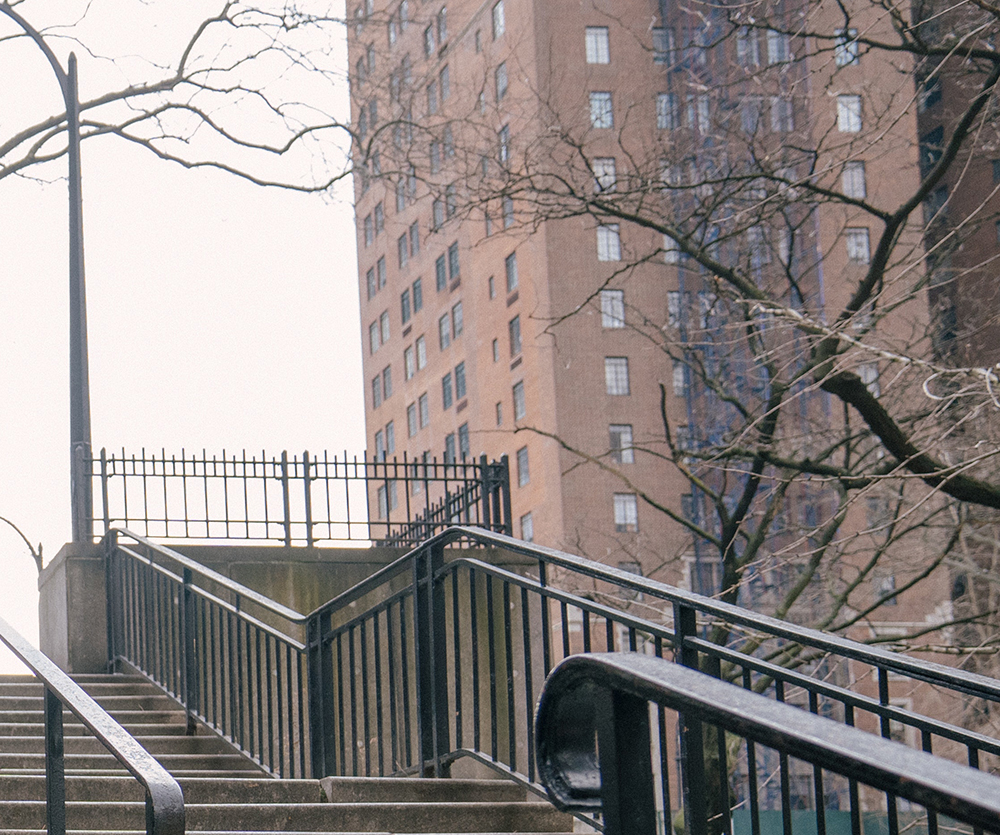 Veikko pääsee työharjoitteluun LVI-suunnittelutoimistoon.
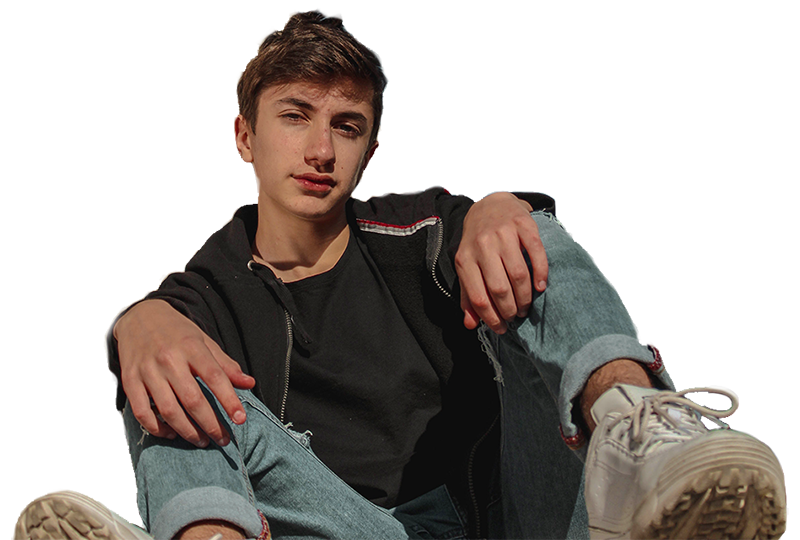 Huikeeta nähdä, miten materiaali- valinnoilla ja kiinteistöautomaatiolla voidaan säästää energiaa ja ympäristöä.
Saan vakipaikan valmistumisen jälkeen, aika mahtavaa.
LVI-ALA.FI
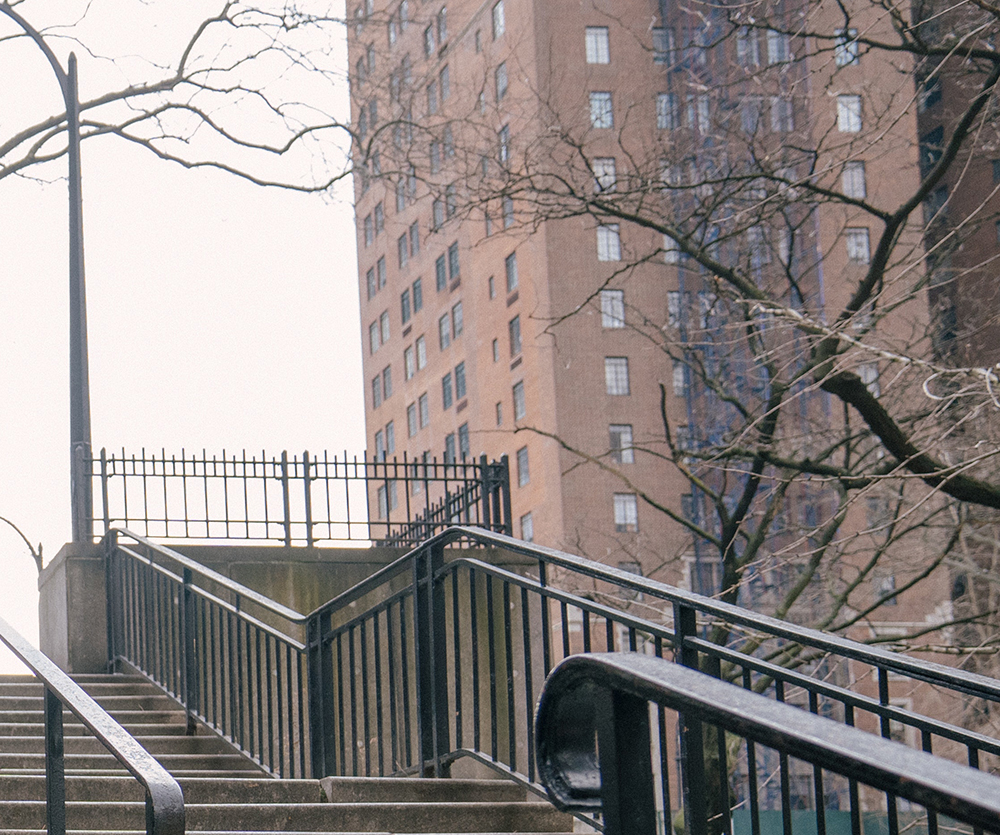 Työn ohessa Veikko opiskelee lisää ja perehtyy hiilineutraaliin rakentamiseen.
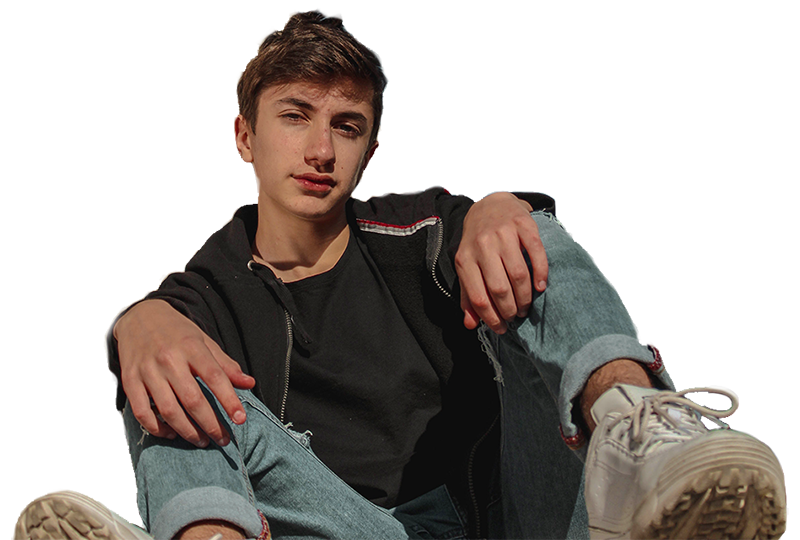 Nyt pääsen oikeasti vaikuttamaan asioihin!
LVI-ALA.FI
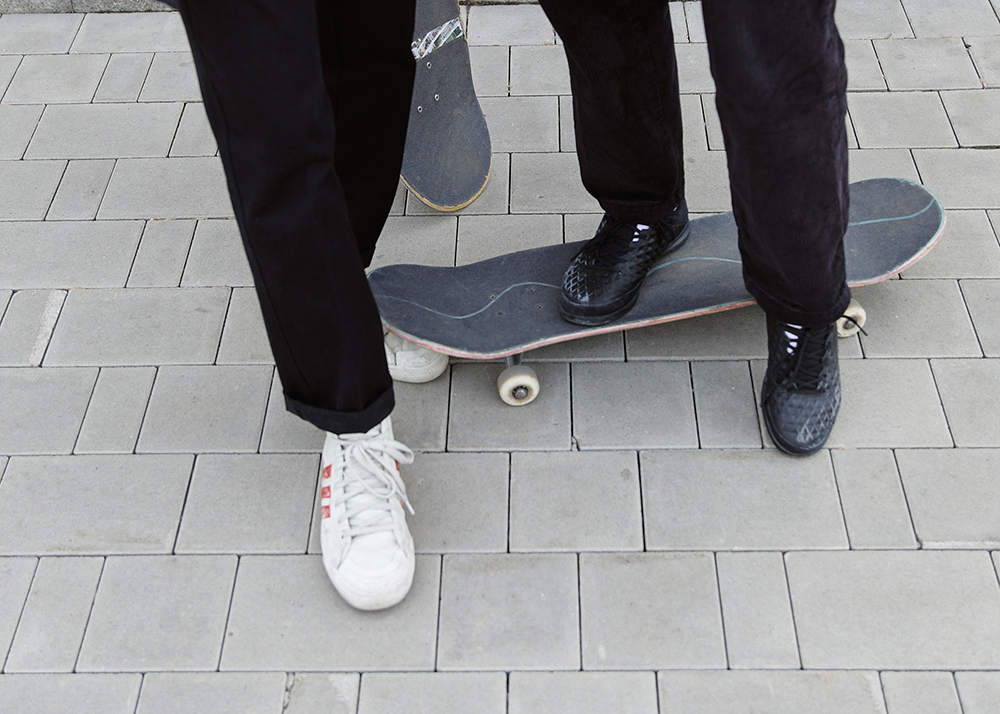 LVI-ALA.FI
TALOTEKNIIKKA TYÖLLISTÄÄ NYT JA TULEVAISUUDESSA